Who are you?
TAA Staff
TRA Staff 
Both TAA and TRA Staff
Other (write in comments)
1
Guiding and Coaching Trade-Affected Workers
Susan Worden
Supervisory Program Analyst
USDOL/ETA/OTAA
3
ETA Introduction – demographic, 2 part navigator webinar, panel Q preview
Best Practice from Oregon
Best Practice from Montana
Panel
Questions
Related Resources and Save the Date
4
Characteristics of the TAA Participant
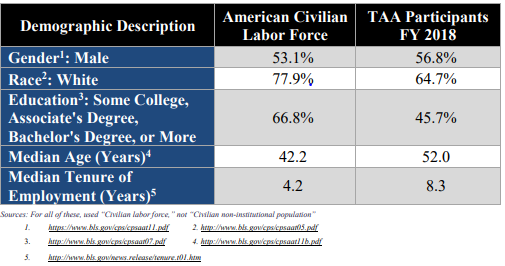 5
NAVIGATOR MODEL
Two Webinars
6
Panel Questions
Modifying Community College culture to tailor to adult learners
Working with participants in employee cohorts
Developmental Education/Remedial Learning/Work contextualized learning
7
Laura Lausmann
TAA Liaison
WorkSource Oregon/TAA
David White
Trade Act Navigator 
WorkSource Oregon/TAA
8
Oregon TAA & Training Provider Partnerships
It’s not enough just to build the “bridge”, it must be maintained, so that when we need to cross it - we can.
9
We utilize Champions when we need to…
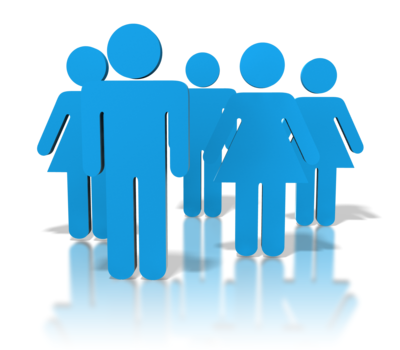 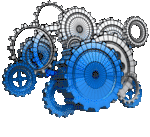 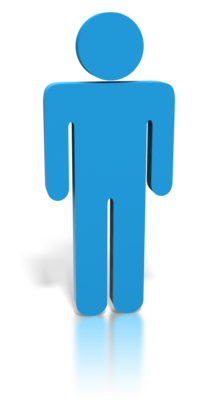 Individual
Systems
Worker Group
…think differently.
10
Individual Level
TAA Student goal: Mechanical Engineering Tech
AAS Industrial Engineering
Advisor error in degree audit review.
Student short 3 credit elective.
7 weeks of TRA completion benefits remaining.
Registration for FA 19 closed.
Contacted Dean of Program for assistance
	*Student allowed to Register
Student will complete degree this term and concurrently work with our TAA Navigator for work search.
11
Worker Group Level
Facilitated meeting with ALL partners.
Developed plan to have workshops on campus.
Communication and service plan.
Small Community College – Capacity concerns

Additional Assistance Grant – Partners

50+ Workers – Limited English skills & average of 2nd-5th grade education levels.
 

TAA hearing workers unable to register

Partner desire to transition to TAA asap

Communication Breakdown
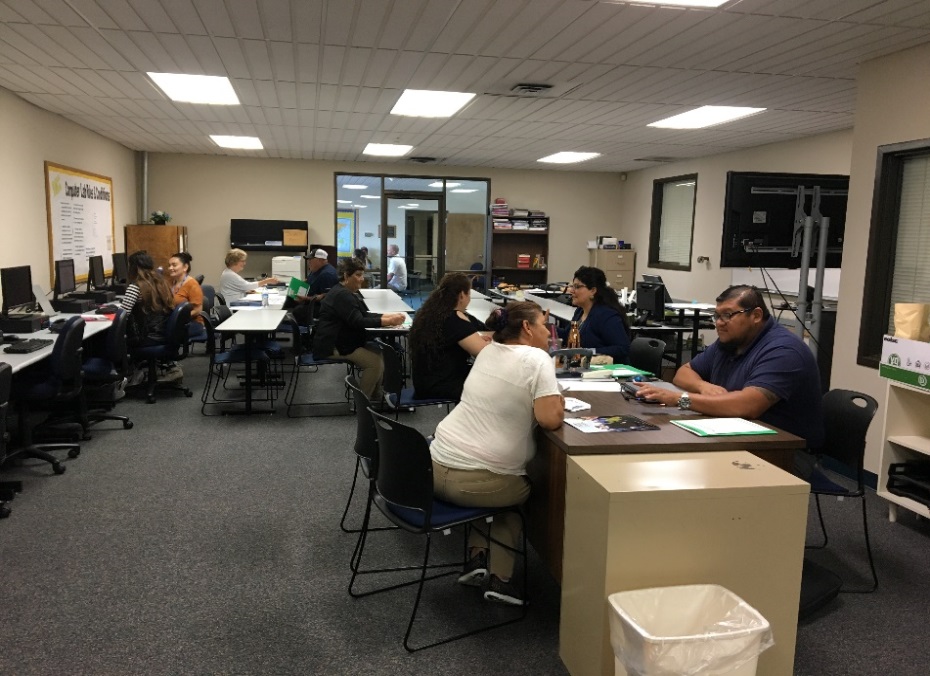 TAA led workshop on campus; TRA station, CC Advising/Enrollment station, TAA Training Proposal station.
*45 Workers registered, enrolled, and approved for needed training.
12
Systems…
Credential & Pell Grant Data Agreement 
	Higher Education Coordinating Commission
17 Memorandums of Understanding (partnering)
	Community Colleges (CC)
Digital Outreach Screen
	@ Community Colleges & 
	     American Job Centers
Meeting with CC President led to invitation for a full page in the  brochure they mail out to every household in their county.
13
Trade Act Navigator Local Point of Contact for Training Providers
Case Manager
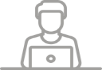 Scheduled Campus Hours - available to both staff and students – assist with navigation of enrollment process. 
Provides a high level overview of TAA Program and Process Flow. 
Advisors, Instructors, & Career Coaches 
 Assists with College career fairs and invites TAA Completers to attend. 
Participate in Career Fairs on campus. 
Keeps College informed on Trade Activity in their area and potential increase of need of training.
Training
Providers
TAA Navigator
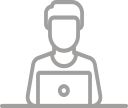 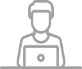 Participant
14
Trade Act Navigator Local Point of Contact for Training Participants
Training 
Providers
Provides guidance through career assessments and job market information and resources.
Assists students in finding Cooperative Work Experience site when college does not provide resources. 
Follows up with college staff or student when information is needed by TAA case manager.
Conducts job development on behalf of TAA participant
Connects with local employers and Title 1B partners on OJT opportunities for participants.
Proposal Review
Training Approval
Progress Monitoring
Payment Processing
Career Exploration  
Enrollment assistance 
On campus support
Re-employment Assistance
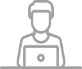 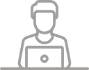 TAA Navigator
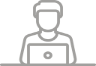 Participant
Case Manager
15
Katy Brooke
RevUp Project Coordinator
Montana University System
16
Barrier Breakers
Workforce Navigators in Education and the Workforce
17
Why Navigators?
18
RevUp Montana Navigator Pilot
Active Recruitment
Active Intervention
Reaching those not currently being targeted by education and training systems
Meeting participants where they are – physically and emotionally
Helping guide participants through difficult systems
Identifying and addressing barriers on an individual level
Following participants throughout their training to employment
19
Strengths-Based Assessment
Help participants identify feasible, specific and informed career goals
Help participants identify specific barriers to their goals 
Connect participants to resources across agencies that can help them mitigate those barriers
The strength based approach often involves artfully asking questions to have participants articulate their own solutions 
Reassure participants that have inherent skills, abilities and supports that can help vault them to success
Teach participants to begin establishing a long-term growth mindset and relying on their own strengths to reach their goals
20
Strengths-Based Assessment Tool
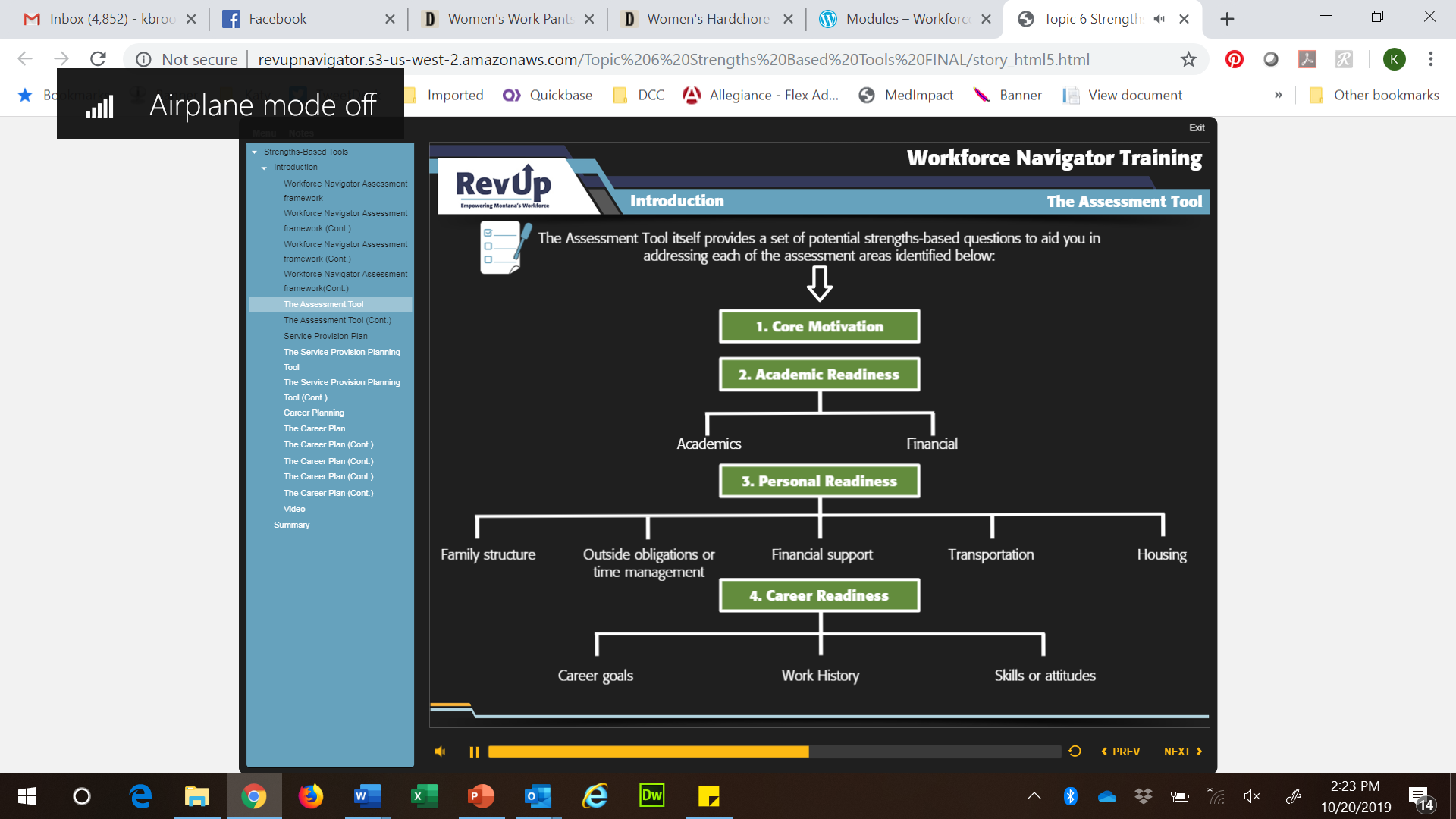 21
Targeted Training/Career Plan
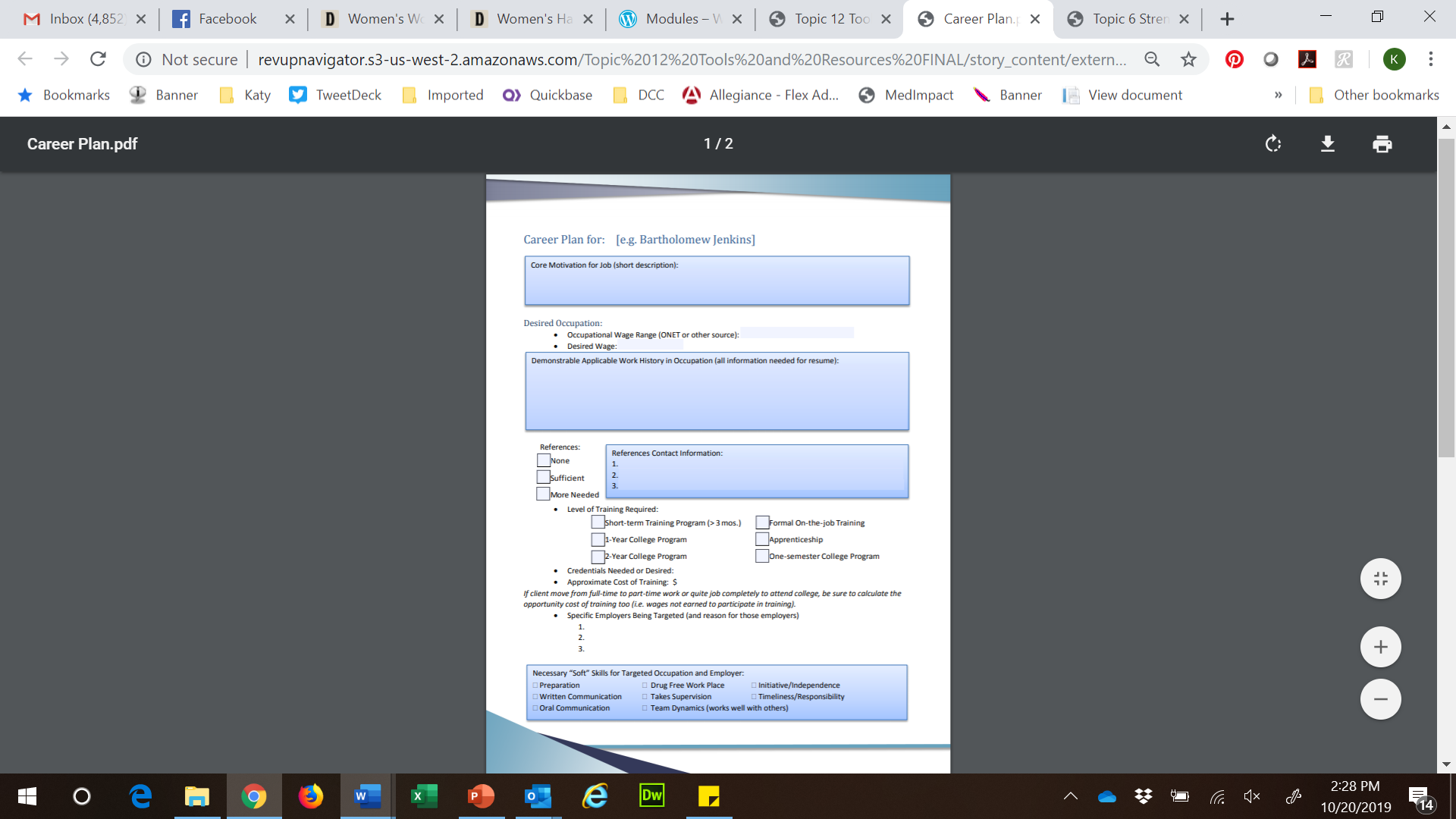 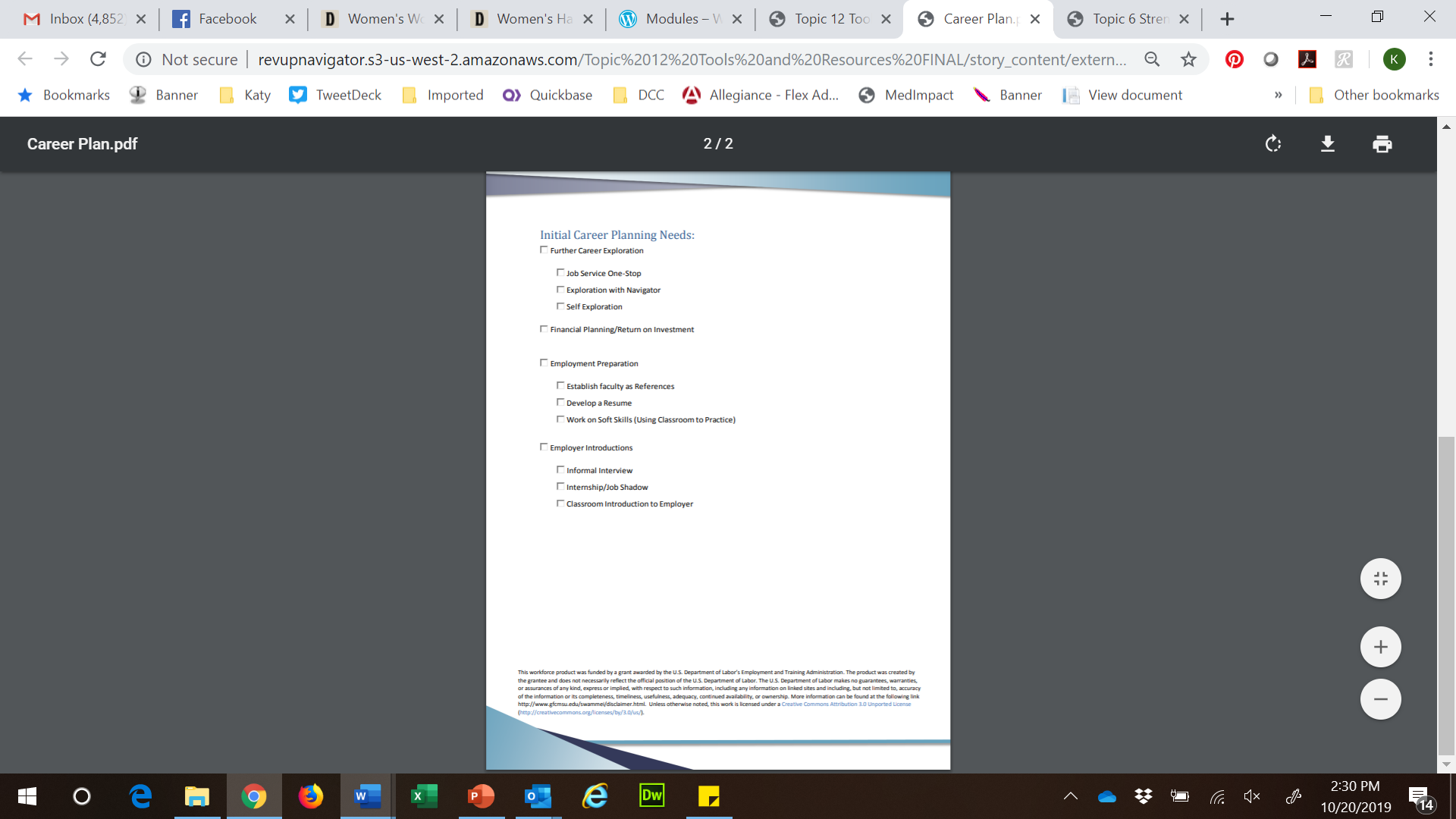 22
Placement & Follow-Up
Establish relationships with local industry to have access to hiring avenues
Place participants in jobs that will align with their career goals and with the needs of employers 
Follow-up with participants to ensure that the jobs remain a good fit for both them and for the employer
Report back to training providers with feedback from businesses on success/unsuccessful hiring based on training
Utilize industry partnerships to identify gaps in training that providers could address to make participants more desirable as employees
23
Workforce Navigator Training Modules
[Video]
24
Workforce Navigator Training Modules
Web-based Training
https://revupnavigator.wordpress.com/

Downloadable Modules (for desktop) 
https://www.skillscommons.org/handle/taaccct/238

Field Guide of TAACCCT Innovations
http://support.skillscommons.org/showcases/field-guide/student-support/
25
Panel Questions
Modifying Community College culture to tailor to adult learners
26
Panel Questions
2.  Working with participants in employee cohorts
27
Panel Questions
3. Developmental Education/Remedial Learning/Work contextualized learning
28
29
Business Engagement
November 19, 2019, 3-4:30PM Eastern
Seven Tips for Preparing Approvable TAA Program Reserve Funding Requests
December 11, 2019, 2:30-3:30PM Eastern
30
TAA Community on WorkforceGPS
Continue the Discussions!
https://taa.workforcegps.org/
OJT FAQ
On-The-Job Training (OJT) and the Trade Adjustment Assistance (TAA) Program: Frequently Asked Questions (FAQ) and Myths & Barriers/How to Overcome Them
https://www.doleta.gov/tradeact/benefits/docs/TAA_OJT_FAQ.pdf
Apprenticeship contacts
https://www.doleta.gov/oa/contactlist.cfm
Virginia Best Practice Model: Workforce & Adult Education Working Together
Webinar
https://www.workforcegps.org/events/2017/12/19/18/45/Virginia-Best-Practice-Model-Workforce-Adult-Education-Working-Together
On-The-Job Training (OJT) Best Practices and the Trade Adjustment Assistance (TAA) Program
Webinar
https://www.workforcegps.org/events/2019/02/20/15/45/On-The-Job-Training-OJT-Best-Practices-and-the-Trade-Adjustment-Assistance-TAA-Program
31
Susan Worden
Supervisory Program Analyst
USDOL/ETA/OTAA
Worden.susan@dol.gov
202.693.3517
Katy Brooke
Perkins Program Manager
Montana University System
kbrooke@montana.edu
406.407.2104
Laura Lausmann
TAA Liaison
WorkSource Oregon
Laura.E.Lausmann@oregon.gov
503.947.1236
David White
Portland Metro Trade Act Navigator
WorkSource Oregon
David.A.White@oregon.gov
503.341.5441
33